«Мир Дома» —презентация для инвестора.
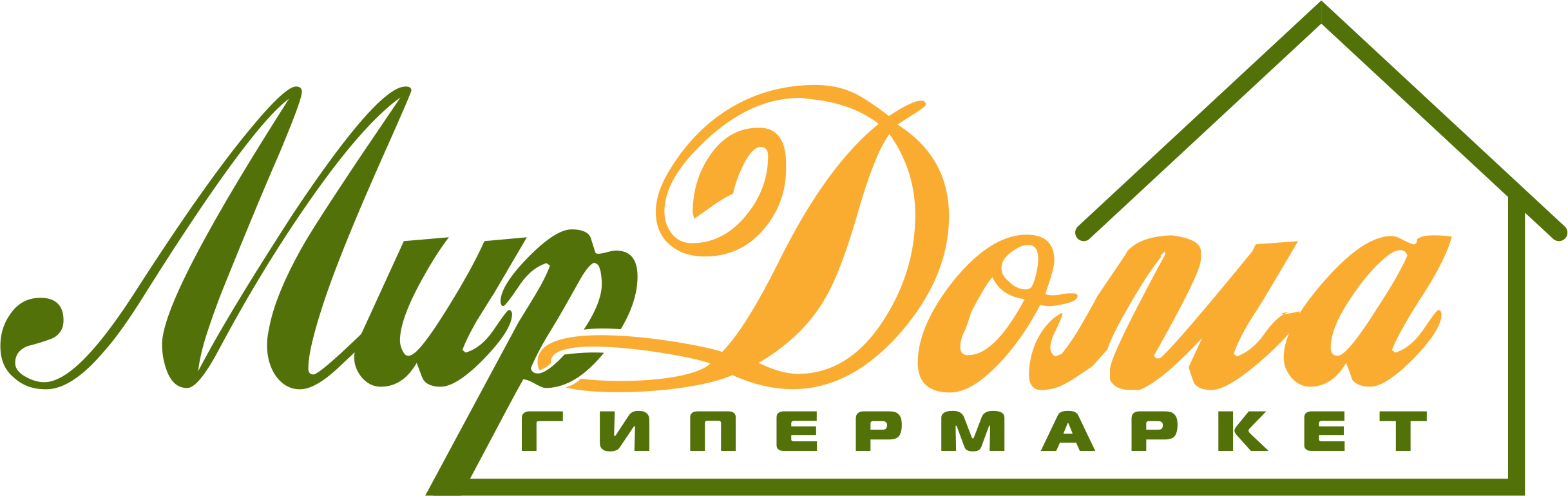 Маркетплейс интерьерных товаров для дизайна и декора жилых помещений и ландшафта в ценовых сегментах middle, high, luxury.


mirrdoma.ru
ЗАЧЕМ И ЧТО ДЕЛАЕМ? 
Краткое описание проекта, ценностное предложение
НАЧАЛО ПРОЕКТА
декабрь 2017
Мир Дома – единая площадка с товарами для интерьерного и ландшафтного дизайна/декора для конечных покупателей и профессиональных дизайнеров
Мир Дома – это сервис, объединяющий поставщиков товаров для обустройства домашнего интерьера и придомовой территории, позволяющий выбирать как среди товаров серийного производства, с возможностью их кастомизации, так и размещать индивидуальные заказы, а также создавать дизайны на основе фото товаров и помещений в удобном онлайн конструкторе, либо заказать профессиональный дизайн-проект.

Основные проблемы  клиентов и партнеров, которые решает Мир Дома – возможность сравнения и выбора товаров от разных производителей на одной площадке с визуализацией интерьера перед покупкой, широкий выбор решений для студий профессионального дизайна, удобный сервис логистики и доставки для поставщиков.
Цель проекта через 12 месяцев:
Зарекомендовать себя в данной нише рынка и выйти на ежемесячную выручку от 4 000 000 руб.
Цель проекта через 3 года:
стать площадкой №1 в данной нише и выйти на ежемесячную выручку от 25 000 000 руб.
СТАДИЯ ПРОДУКТА
что есть, количество пользователей, какие месячные обороты?
Юр. лицо  готовится к регистрации (ООО)
(два основателя с равными долями)
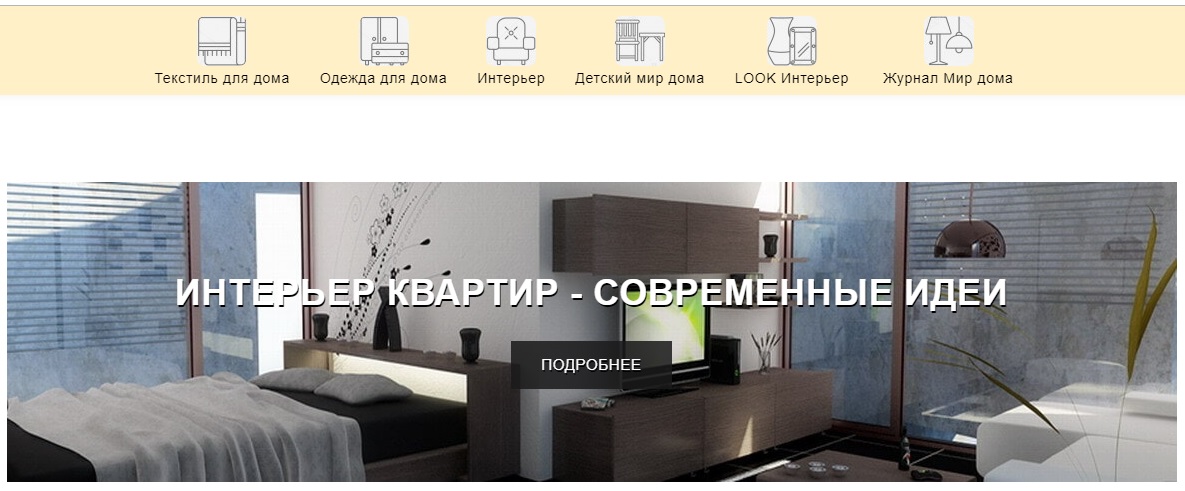 Домен интернет-магазина товаров для дома (проработал год).
Есть собственная действующая транспортно-логистическая компания.
Собрана база партнеров и поставщиков.
Разработаны внутренние технологии проекта, дающие устойчивые конкурентные преимущества. 
Построена бизнес-модель проекта.
Разработан и согласован с исполнителем функционал маркетплейса.
Скриншот Вашего сайта
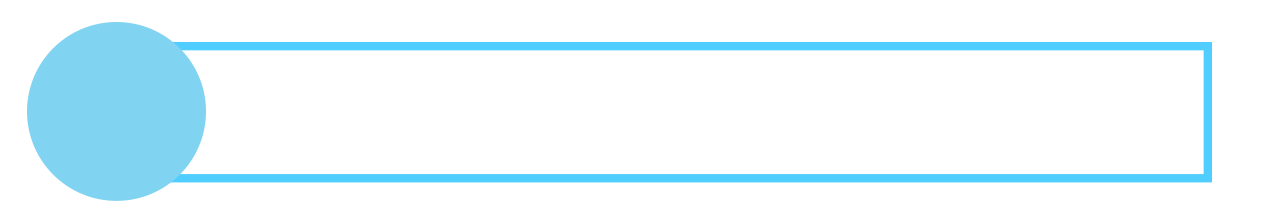 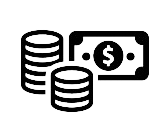 В монетизации предусмотрена продажа товаров и дополнительных услуг
Перед запуском сайта маркетплейса планируется активная PR-компания
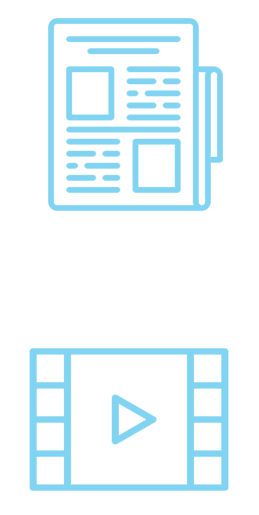 Упоминания в СМИ
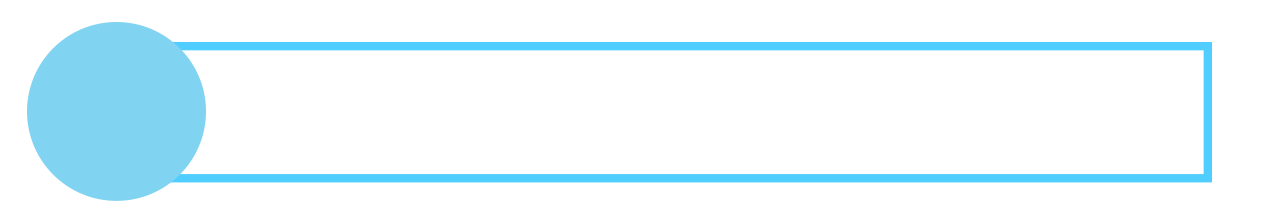 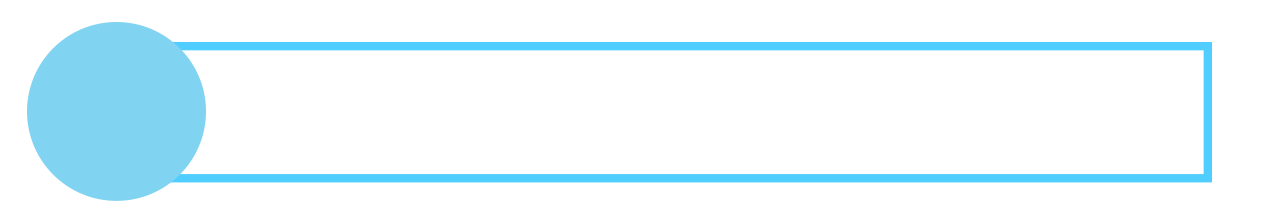 Посещение сайта 1 730 уникальных пользователей в месяц
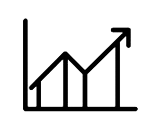 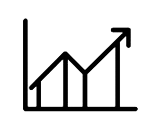 ОСОБЕННОСТИ СТАРТАПА
Наши преимущества
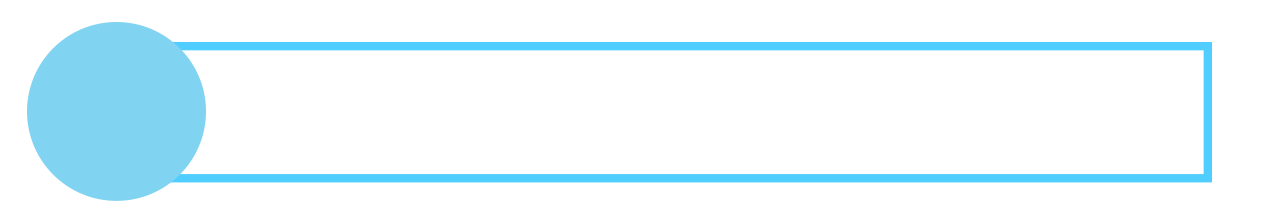 Объединение на одной площадке производителей интерьерных товаров
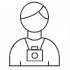 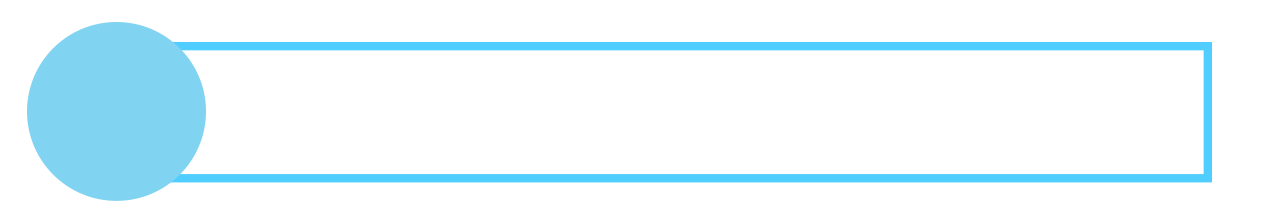 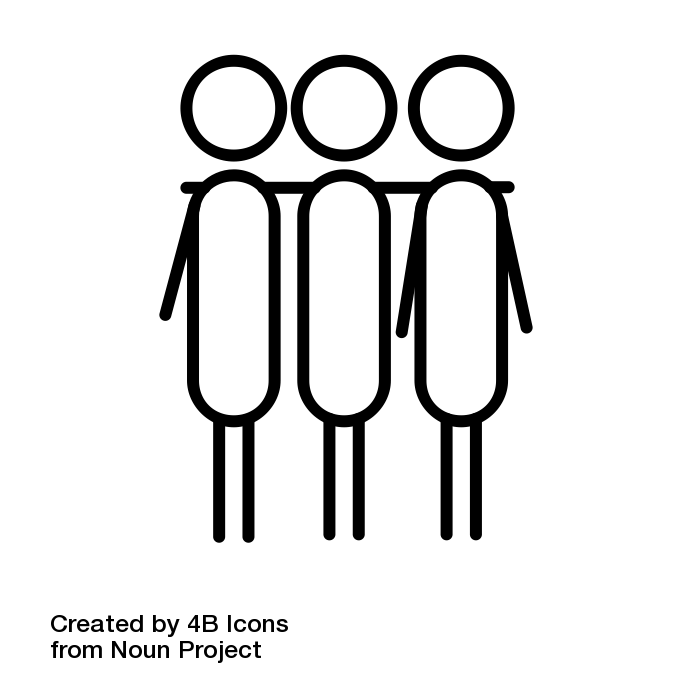 Можно заказать то, чего нет нигде (кастомизация, индивидуальные заказы, эксклюзивные товары)
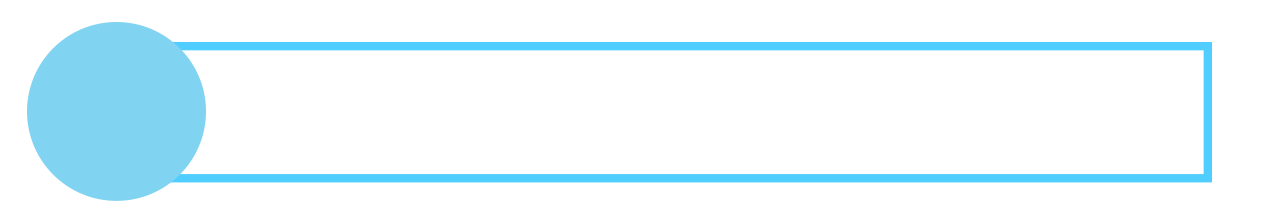 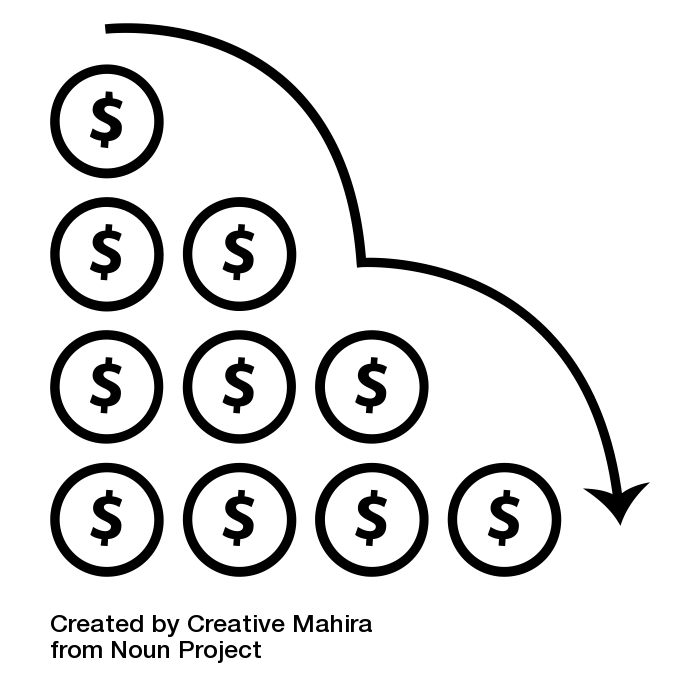 Можно создать или заказать дизайн-проект с выбранными товарами
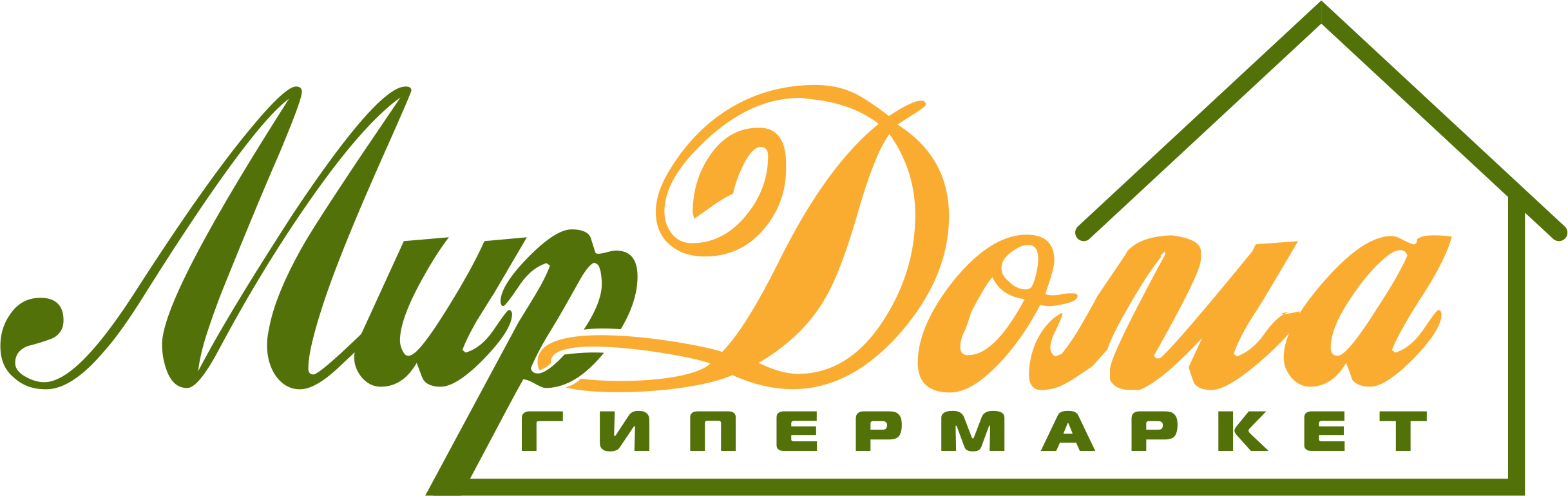 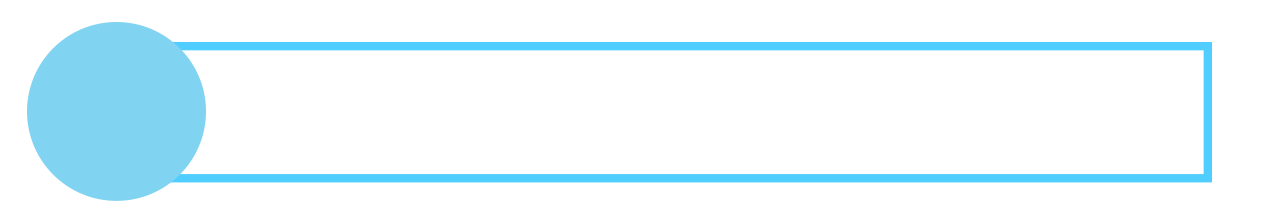 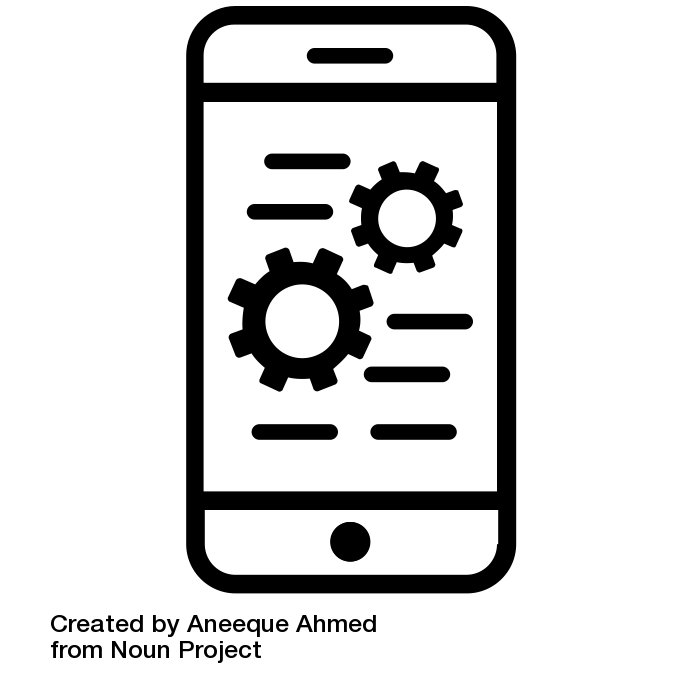 Можно посмотреть образцы готовых товаров до покупки
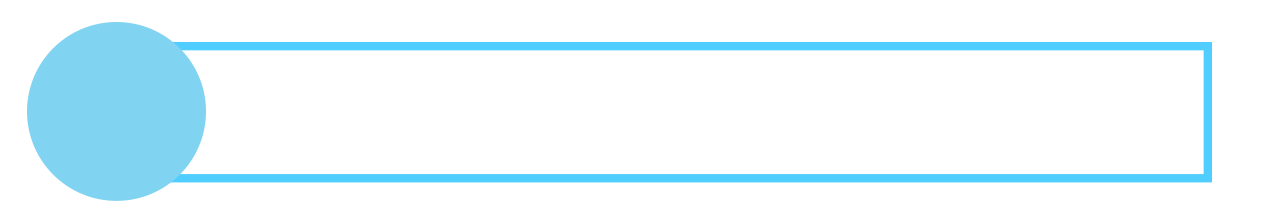 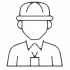 Удобный многофункциональный логистический сервис
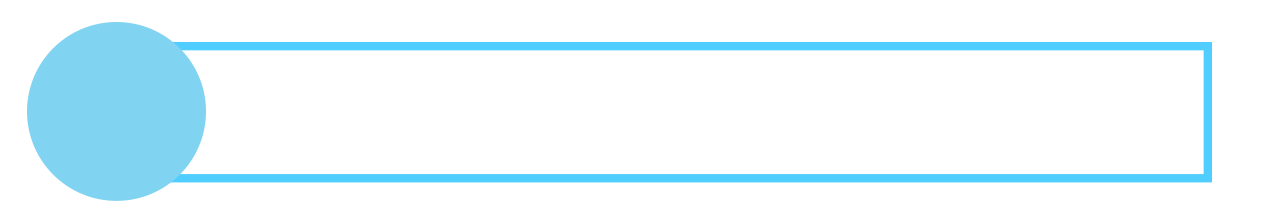 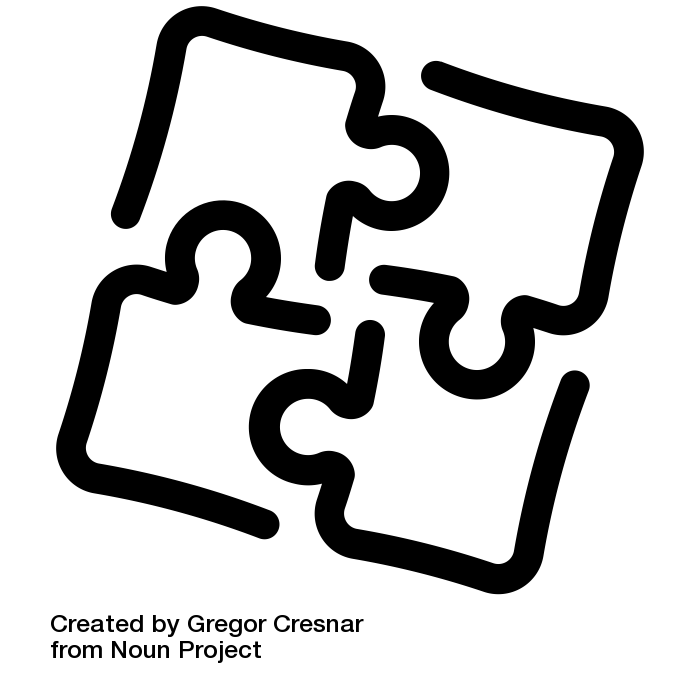 Гарантия получения товара, безопасности платежей, привлекательная система лояльности и другие плюсы
КТО НАШИ КЛИЕНТЫ И МОДЕЛИ МОНЕТИЗАЦИИ
как будем зарабатывать на наших клиентах?
Продажа товаров с комиссией 10%
B2C

Женщины и мужчины от 26 лет, среднего и высокого уровня доходов, проживающие или имеющие жилую недвижимость на территории РФ.
Продажа дополнительных услуг по тарифам:
B2B

Дизайнеры и студии дизайна интерьера/ландшафта
ГДЕ РЫНОК? КТО КОНКУРЕНТЫ?
Рынок B2C и частично В2В.
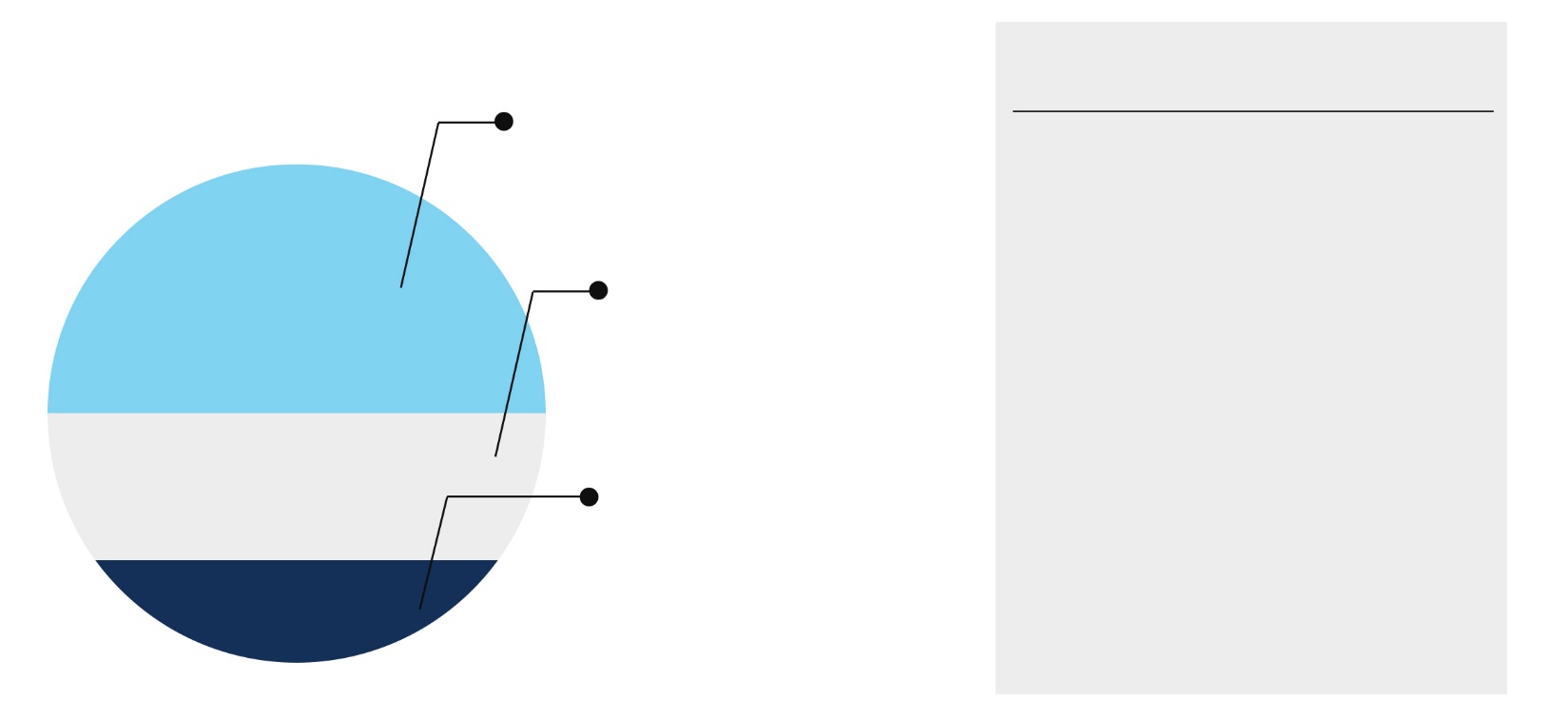 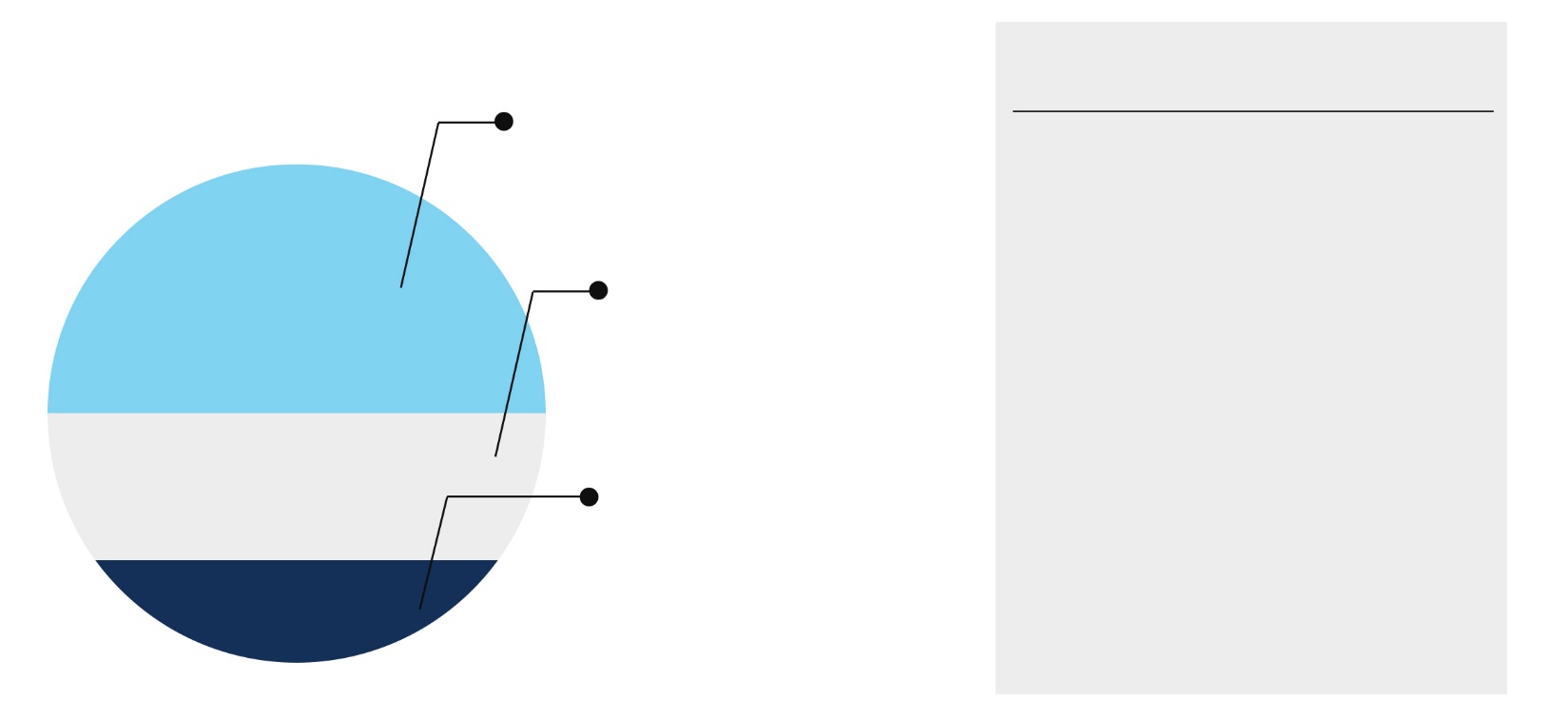 Прямого конкурента нет
(TAM) Объем целевого рынка в РФ
Но есть близкие по теме:

Beru.ru
Avito.ru
BoomPlanner (сервис-агрегатор)
(SAM) Доля целевого сегмента РФ
Более 300 000 предложений на сайте
Более 1 500 поставщиков на сайте
387 млрд руб. в год
77 млрд. руб. в год
(SOM) Доля компании Мир Дома на 2020 г.
774 млн. руб. в год
ПЛАН ДЕЙСТВИЙ
На 2019 - 2020 года включительно

Создание сайта маркетплейса;
Создание начального пула поставщиков для запуска маркетплейса;
Вход в рынок и привлечение внимания к проекту через PR и рекламную компании;
Запуск услуги «быстрого дизайна»;
Охват целевого рынка Москвы и МО;
Создание сети партнеров из студий дизайна;
Расширение географии целевого рынка на регионы РФ;
Увеличение количества поставщиков и расширение ассортимента;
Повышение количества повторных покупок в 2-3 раза за счет программы лояльности;
Повышение среднего чека за счет допродаж сопутствующих товаров на 20-150%;
Выйти на уровень прибыли от 7 000 000 рублей в месяц;
Возврат инвестиционных вложений инвестору и выплата дивидендов с доходностью вложений от 50% годовых.
КАКИЕ КАНАЛЫ ПРОДАЖ и ЮНИТ-ЭКОНОМИКА В НИХ
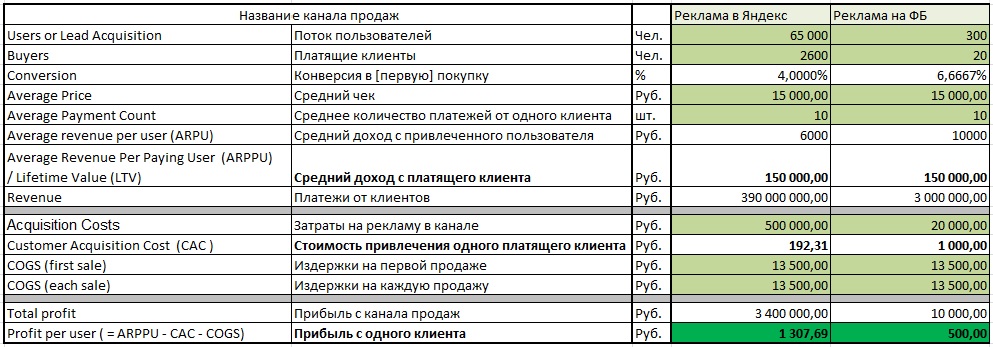 СКОЛЬКО? 
Будущие денежные потоки проекта
Предложение инвестору: 7 000 000 рублей за 30% от прибыли на 2 года с доходностью инвестиций от 50% годовых.
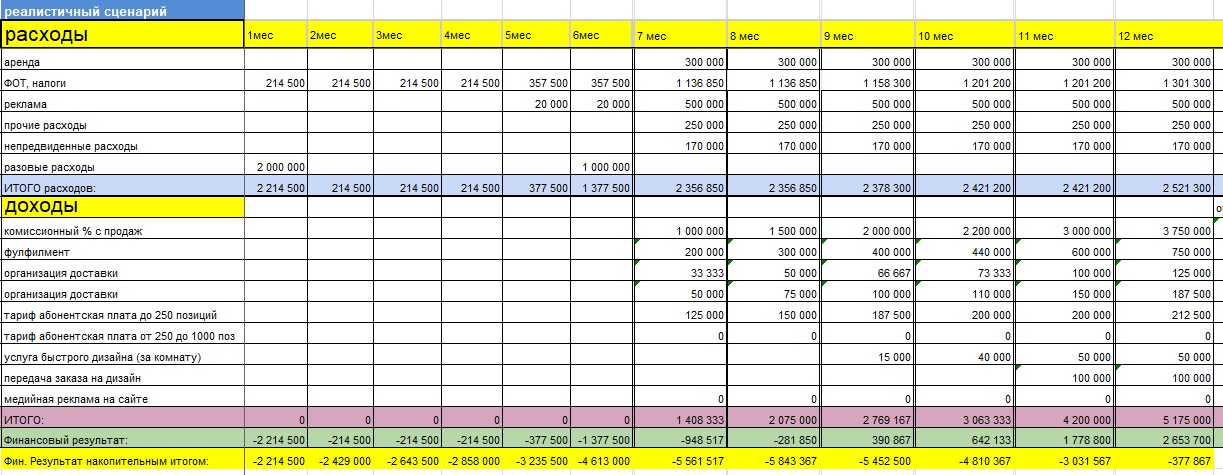 КТО РАБОТАЕТ НАД ПРОЕКТОМ, В КАКОМ ГОРОДЕ И КАКИЕ КОНТАКТЫ ДЛЯ СВЯЗИ?
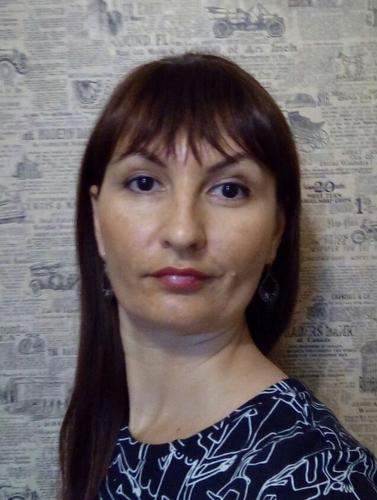 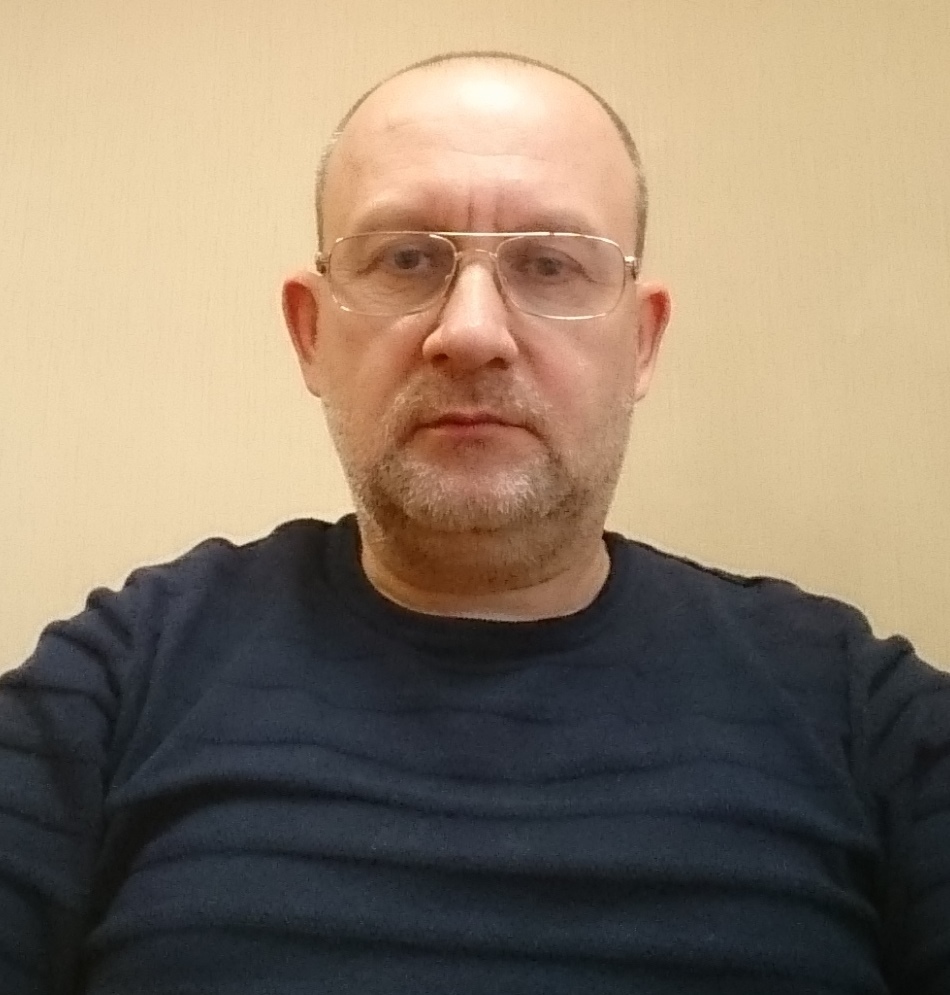 Овчинников Дмитрий
Селиванова Елена
Соучредитель проекта. Опыт в развитии бизнеса, построении систем  товарно-транспортной  логистики более 15 лет.
Основатель и соучредитель проекта. Опыт в развитии бизнеса, продажах и маркетинге более 15 лет.
г. Москва
helen_sv75@mail.ru 
+7 (968) 396 05 64